Modulo Proveedores
Modulo de Proveedores
Consulta de Proveedores
Visualización de Proveedores
Consulta de Proveedores
Búsqueda básica
Consulta de Proveedores
Búsqueda avanzada
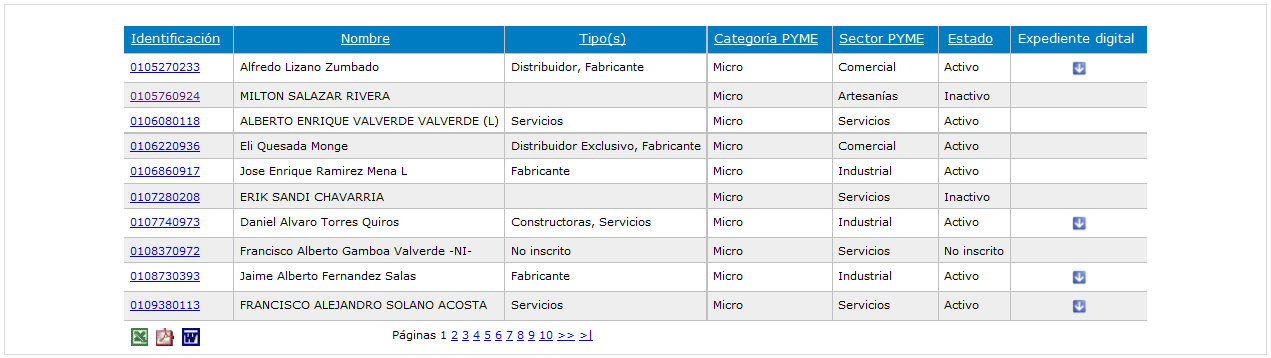 Información del Proveedor
Información del Proveedor
Tab de Información del Proveedor
Información del Proveedor(Mercancías)
Información del Proveedor(Aclaraciones)
Información del Proveedor(Aclaraciones)
Información del Proveedor(Subsanes)
Información del Proveedor(Adjudicaciones)
Información del Proveedor(Invitaciones)
Información del Proveedor(Contratos)
Información del Proveedor(Notificaciones)
Información del Proveedor(Sanciones)
Información del Proveedor(Instituciones)